《关于扎实推进市属高校“不忘初心、牢记使命”主题教育取得实效的通知》（沪教卫党〔2019〕288号）
精    神    传    达
2019年9月30日
文件出台背景
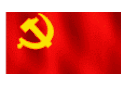 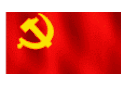 文件主要精神及新增工作要求
一、文件出台背景
9月27日下午，市委召开市属高校主题教育推进会，贯彻落实中央督导组关于推进高校主题教育的意见和要求，研究部署下一阶段高校主题教育工作。

会议下发由市教卫工作党委和市主题教育领导小组办公室连夜拟定的《关于扎实推进市属高校“不忘初心、牢记使命”主题教育取得实效的通知》（沪教卫党〔2019〕288号）
二、文件主要精神及新增工作要求
四个突出
突出把握主题教育总体要求
突出抓好处级以上领导班子和领导干部主题教育
突出做实基层党支部学习教育和检视整改
突出加强高校主题教育的组织领导
《关于扎实推进市属高校“不忘初心、牢记使命”主题教育取得实效的通知》（沪教卫党〔2019〕288号）
一、突出把握主题教育总体要求
新增要求
着力聚焦根本任务：深入学习贯彻习近平新时代中国特色社会主义思想
着力贯穿主题主线：围绕学习贯彻习近平新时代中国特色社会主义思想
着力把握重点任务：紧紧围绕为党育人，为国育才
着力结合当前工作：与庆祝新中国成立70周年、本单位当前中心工作、地方高水平大学建设等结合起来
“加深对习近平总书记关于教育的重要论述的理解、阐释和运用”
《关于扎实推进市属高校“不忘初心、牢记使命”主题教育取得实效的通知》（沪教卫党〔2019〕288号）
二、突出抓好处级以上领导班子和领导干部主题教育
新增要求
1.学习教育方面：
一要认真的学习党章、《习近平关于“不忘初心、牢记使命”重要论述选编》、《习近平新时代中国特色社会主义思想学习纲要》等重要论述
二要认真研读教育部编印的《习近平总书记关于教育的重要论述的学习材料》
三要认真的学习党史和新中国史，注重结合上海教育领域综合改革攻坚克难的典型案例，钟扬等身边的先进典型开展学习
四要认真地开展个人自学和领导班子的集体学习
“深入学习教育部编印的习近平总书记关于教育的重要论述学习材料，细致重温习近平总书记在全国教育大会、全国高校思想政治工作会议、学校思想政治理论课教师座谈会等会议上的重要讲话精神”
“抓住‘伟大工程’示范党课建设等契机，丰富学习形式，增强学习的针对性、实效性和感染力”
《关于扎实推进市属高校“不忘初心、牢记使命”主题教育取得实效的通知》（沪教卫党〔2019〕288号）
2.调查研究方面：
一是问题调研要做深
    结合中央和我市有关高等教育改革发展部署要求，就学校党建和思想政治工作存在的深层次问题，教师队伍建设改革面临的体制机制障碍，学校改革发展遇到的瓶颈难题，师生反应强烈和社会关注的热点难点等问题，深入地开展调研

二是专题党课要讲透
    在学习调研的基础上，校院两级领导班子的成员都要讲好专题党课，主要负责同志带头讲，其他班子成员跟进讲
新增要求
“校院两级领导班子成员深入教学科研一线、师生员工中间、校外合作单位等开展调研，拿出高质量调研成果”
“党课要紧密结合岗位实际和学习收获，讲清对初心和使命的感悟，讲透对习近平总书记关于教育的重要论述的学习体会，讲明思想上、工作上、作风上存在的差距，讲出加强和改进的思路措施”
《关于扎实推进市属高校“不忘初心、牢记使命”主题教育取得实效的通知》（沪教卫党〔2019〕288号）
新增要求
3.检视问题方面：
  一是精准查摆班子和个人问题
    采取自己找、群众提、议集体、议上级的方式，对照党章、《中国共产党廉洁自律准则》《关于新形势下党内政治生活的若干准则》《中国共产党纪律处分条例》，从政治站位、思想觉悟、能力素质、道德修养、作风形象等方面，认真查摆个人的差距，深入查摆班子的问题，结合征求到的意见建议，列出问题清单
  二是精准的剖析存在问题的思想根源
    针对查找出来的突出问题，从思想、政治、作风、能力、廉政方面，特别是要从主观思想上进行剖析，深挖背后的思想根源，推动解决问题
“结合征求到的意见建议，梳理列出思想问题清单和工作问题清单”
“学校领导班子要同时结合市委巡视、思政专项督查、市教卫工作党委‘三大主体责任’落实情况调研检查指出的突出问题，学校发生的重大意识形态事件、安全稳定事件，影响学校改革发展的机制体制障碍，师生集中反映的意见建议等，一体检视，共同研究，剖析原因，拿出对策”
《关于扎实推进市属高校“不忘初心、牢记使命”主题教育取得实效的通知》（沪教卫党〔2019〕288号）
新增要求
4.整改落实方面：
关键要在提高实效上下功夫
   整改要贯穿始终、逐项逐条、聚焦重点
要突出整改要分类施策
   要对照列出的问题清单，分门别类制定整改方案，拿出举措办法，定出制度规矩
“要把贯彻落实习近平总书记关于教育工作的重要讲话和指示精神、党中央关于高等教育的决策部署，作为整改落实的第一任务，建立台账，明责问效，完成一项销号一项”
“着力整顿软弱涣散基层党组织，重点解决高校教师党支部书记‘双带头人’比例偏低等问题，破解院系党的建设‘中梗阻’、教师党支部作用发挥不充分、党员教育管理宽松软、发展党员工作不规范等难题。同时，把开展主题教育同实施新时代基层党建质量提升工程结合起来，与推进马克思主义学院、马克思主义学科建设结合起来，推动高校党建和思政工作质量整体提升。”
《关于扎实推进市属高校“不忘初心、牢记使命”主题教育取得实效的通知》（沪教卫党〔2019〕288号）
三、突出做实基层党支部学习教育和检视整改
新增要求
1.抓学习教育：
原原本本通读《习近平关于“不忘初心，牢记使命”论述摘编》等学习材料
对党员特别是党支部书记进行一次轮训
通过召开党员大会、支委会、党小组会议，举办读书会分享会等，交流学习体会
党支部书记要讲一次专题党课，或者在所在的支部报告一次个人的学习体会
“对党员特别是党支部书记进行1次轮训”
《关于扎实推进市属高校“不忘初心、牢记使命”主题教育取得实效的通知》（沪教卫党〔2019〕288号）
2.抓坚持整改：
一条一条列出问题并整改到位
党员先锋行动、党员示范岗、党员责任区
通过主题党日活动，至少参加一次志愿服务，为身边群众至少办一次实事好事
《关于扎实推进市属高校“不忘初心、牢记使命”主题教育取得实效的通知》（沪教卫党〔2019〕288号）
3.抓方法创新：
采取生动鲜活喜闻乐见的方式，用好案例、教育微信公众号、微视频等
创新微党课的形式，鼓励党员人人讲党课
召开一次专题的组织生活会，开展民主评议党员
新增要求
“创新微党课形式，鼓励党员人人讲党课”
《关于扎实推进市属高校“不忘初心、牢记使命”主题教育取得实效的通知》（沪教卫党〔2019〕288号）
新增要求
四、突出加强高校主题教育的组织领导
“市教卫工作党委在市委领导下，加强对市属高校主题教育的组织领导和督促检查”
压紧压实工作责任
做好做实宣传
坚决地纠正形式主义
谢  谢！